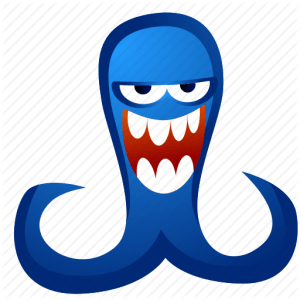 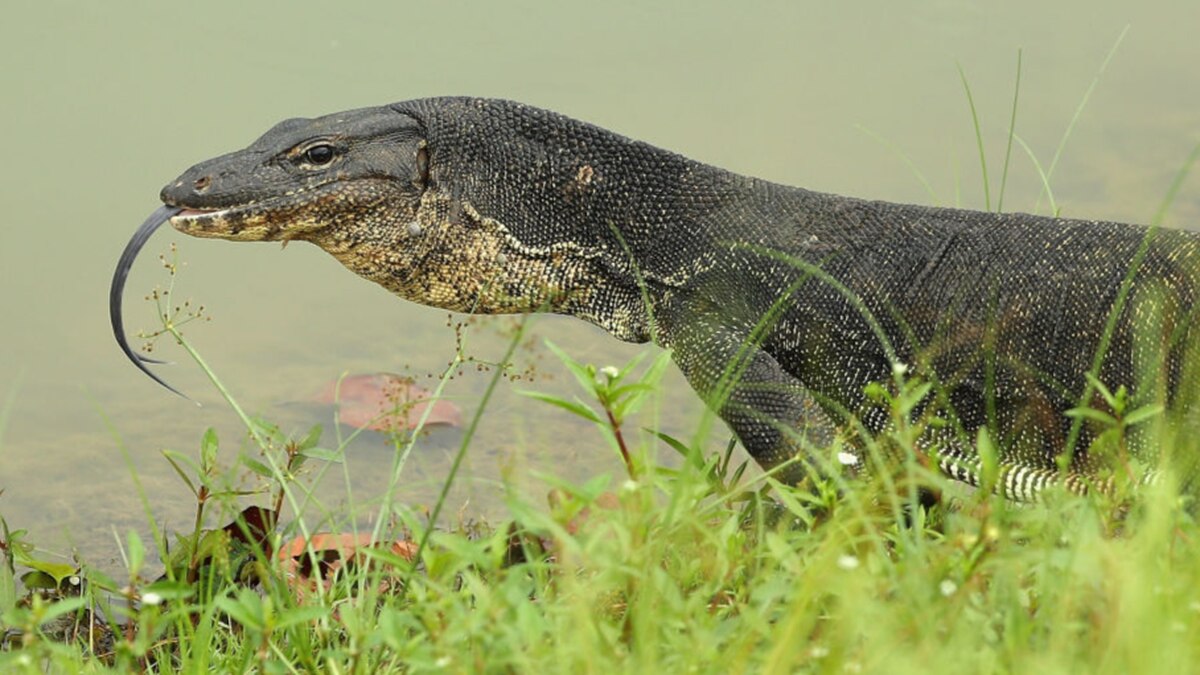 Leguaan Software-as-a-Service and WaterMonster App
www.cbss.co.za
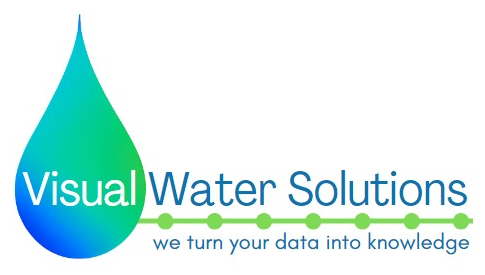 Introduction
We deliver solutions of outstanding quality that meet the needs and expectations of our clients throughout Southern Africa, and we also help them take sustainable decisions in water and environmental governance and management.
Fair & Just Environmental Decision-making
We believe in making decisions that consider all stakeholders, ensuring environmental justice and equity in water governance.
Our Core Values
Scientific Integrity
Our core values emphasize fair decision-making, scientific integrity, and collaborative knowledge sharing to drive sustainable environmental solutions.
Our work is grounded in evidence-based research and methodologies, ensuring transparency, and reliability in all data and analysis.
Knowledge Transfer & Collaborations
We foster a culture of shared learning, working together with clients and partners to build sustainable solutions.
Data Translation Process
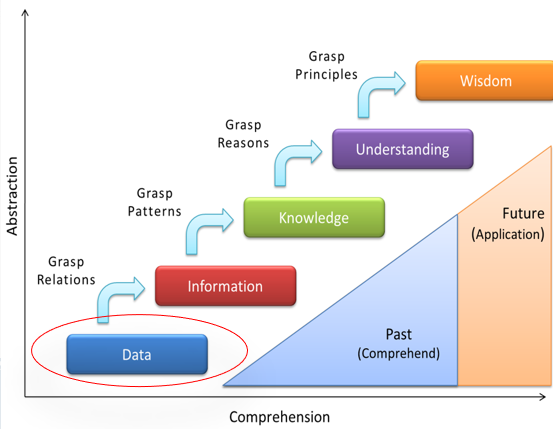 Why do we take water samples?

Required by Authorities and Clients

Determine impact of activities on water resources

Prevent environmental legal liabilities

Improve water resource management decision-making
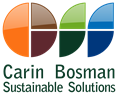 The Problem
(Pain)
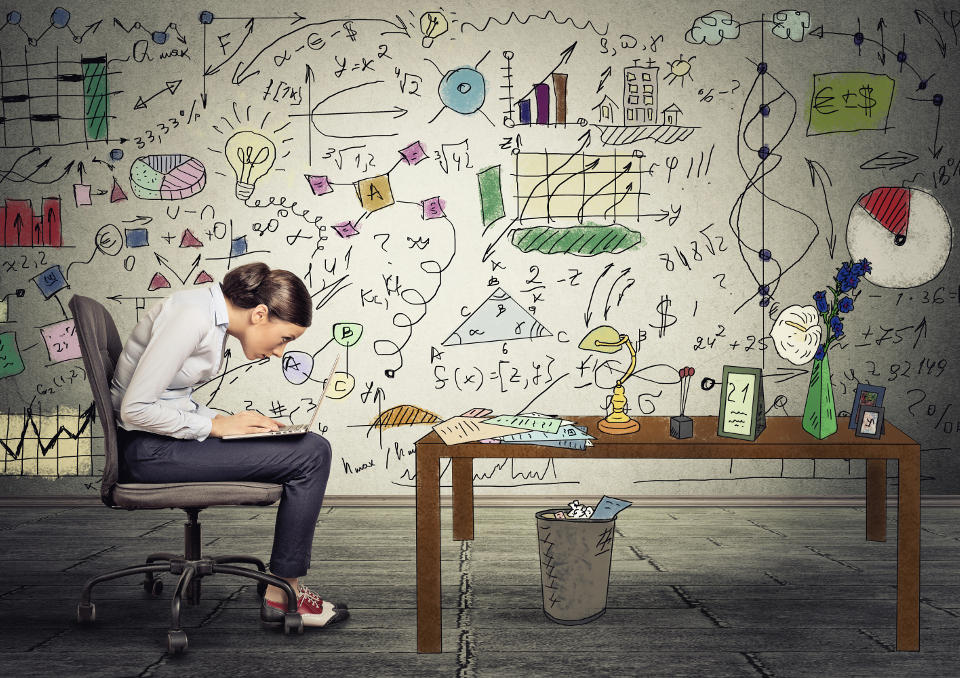 Widespread water monitoring: Many organizations collecting large amounts of water monitoring data.
Improper data handling: Few people have the expertise to properly interpret and utilize it.
Data overload: The sheer volume of data overwhelms organizations.

Inefficient decision-making: Without proper analysis, water management decisions are delayed or based on incomplete information, resulting in:
1. Wasted time and money.
2. Legal liabilities.
3. Loss of trust from authorities and stakeholders.
“Data-Rich yet Knowledge Poor!”
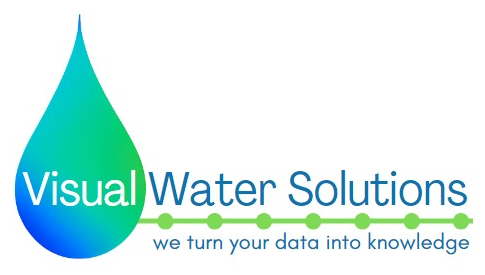 Our Solutions
WaterMonster App
Leguaan SaaS
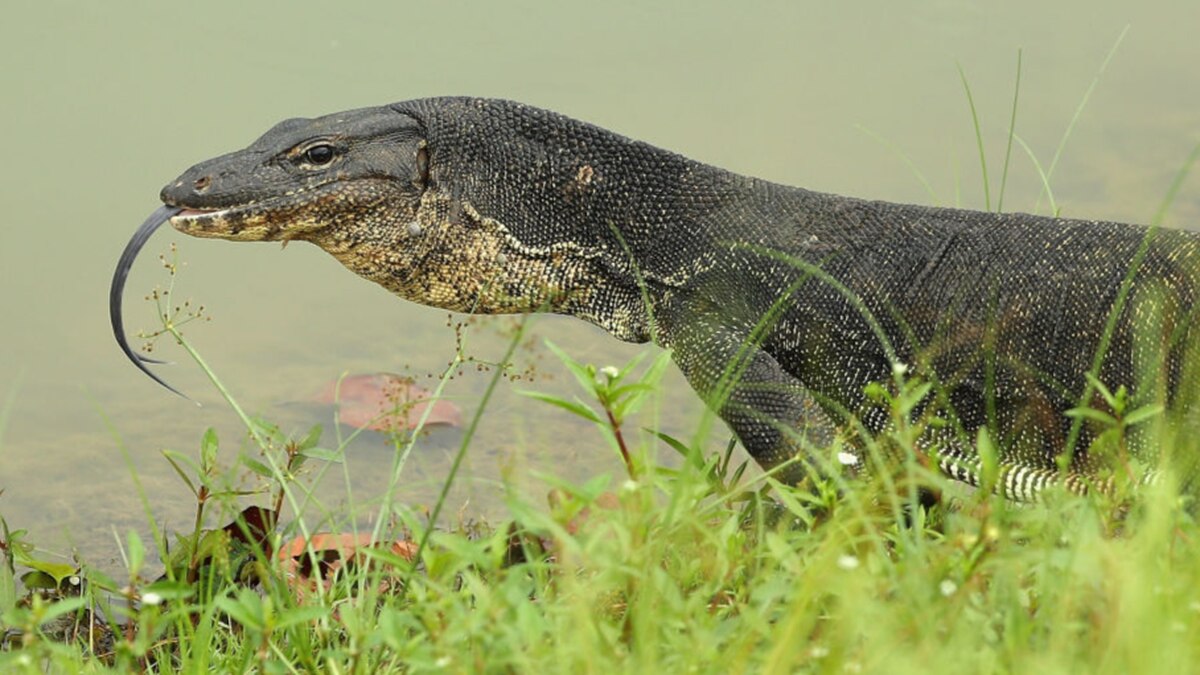 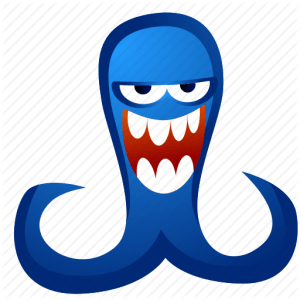 Enables Digital capturing of field data, including electrical conductivity, weather conditions, and exact monitoring location.
Convert water monitoring Data into interactive Graphs and Reports available ONLINE, allowing you to share your results.
Leguaan Software-As-A-Service
We simplify complex data by transforming it into interactive, easy-to-understand visuals, enabling better decision-making and clearer insights.
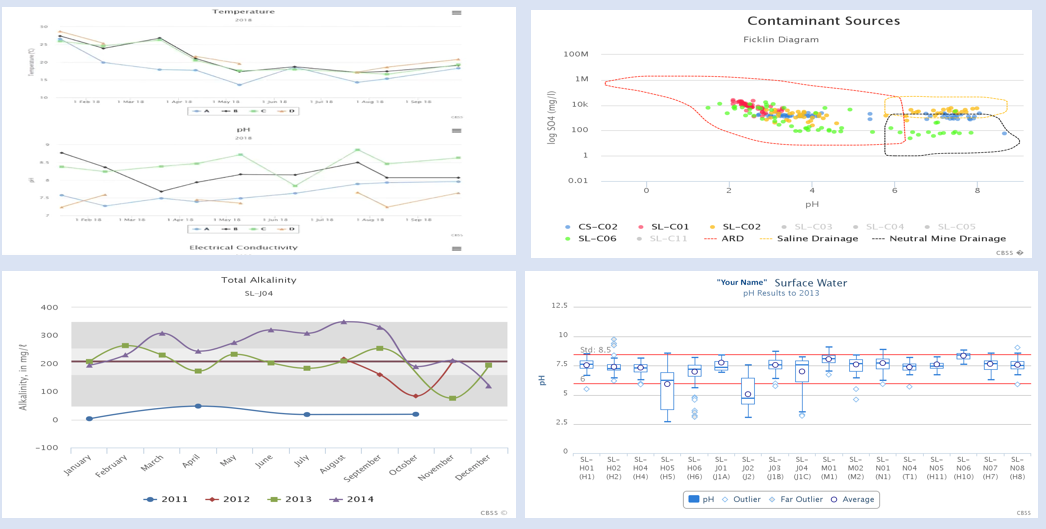 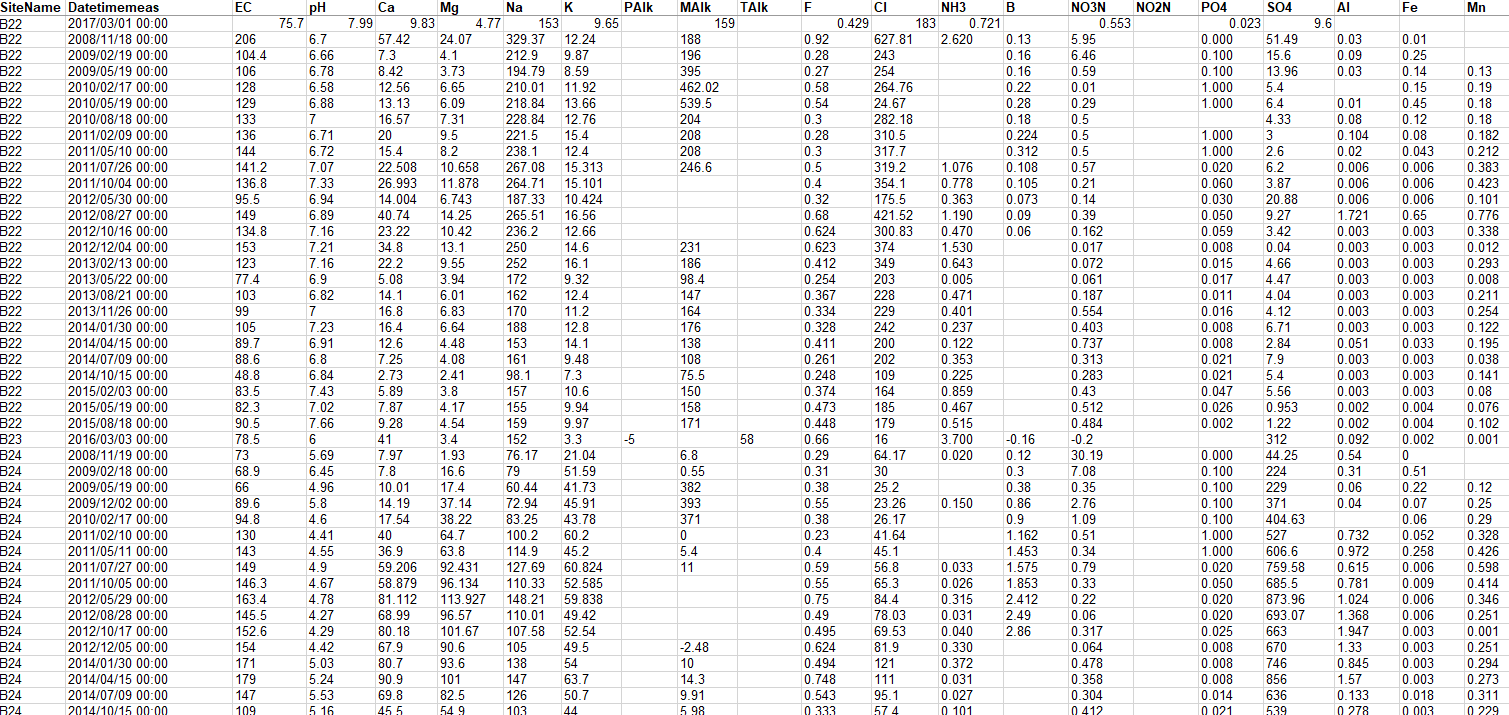 Leguaan Software-As-A-Service
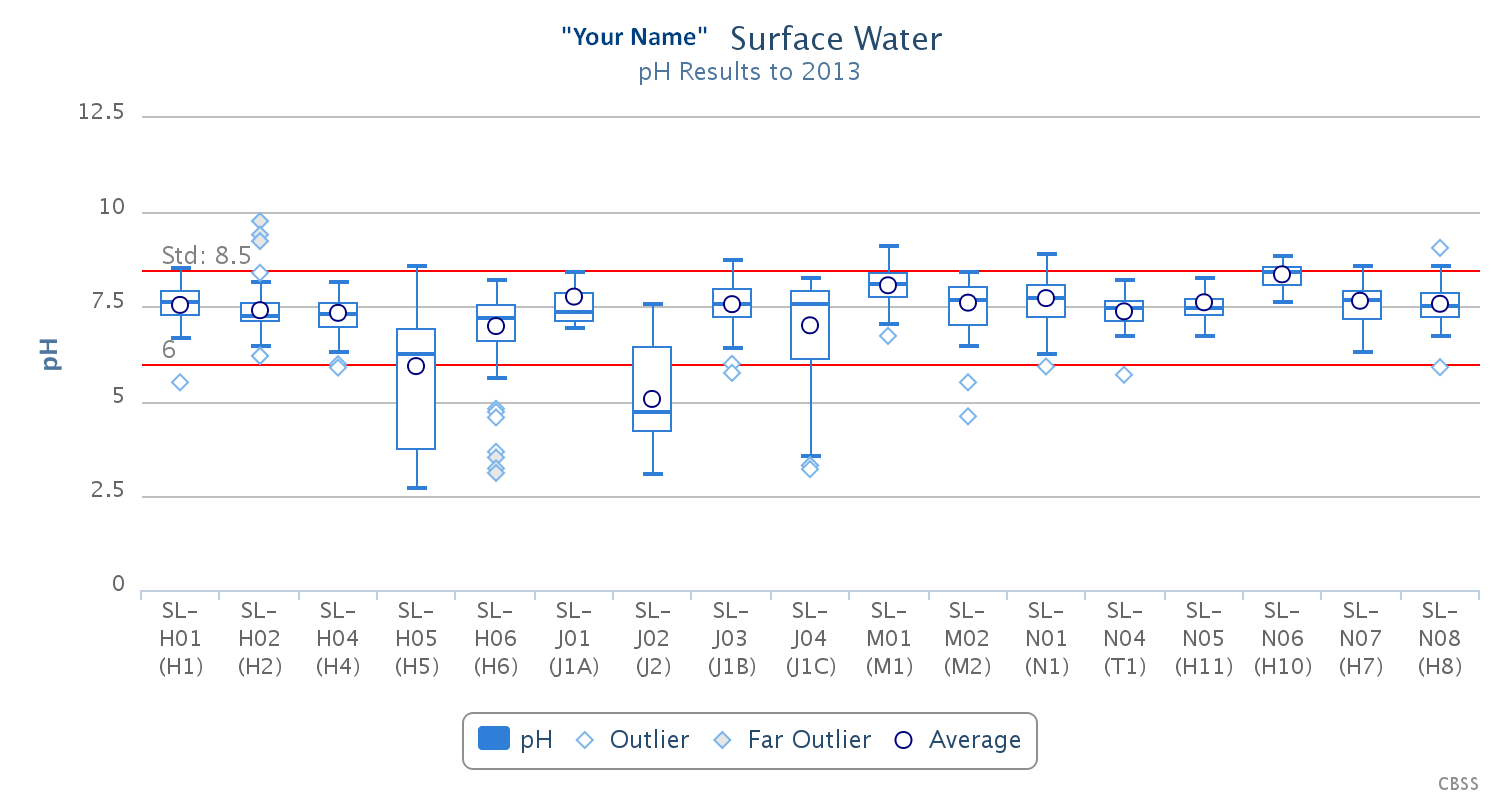 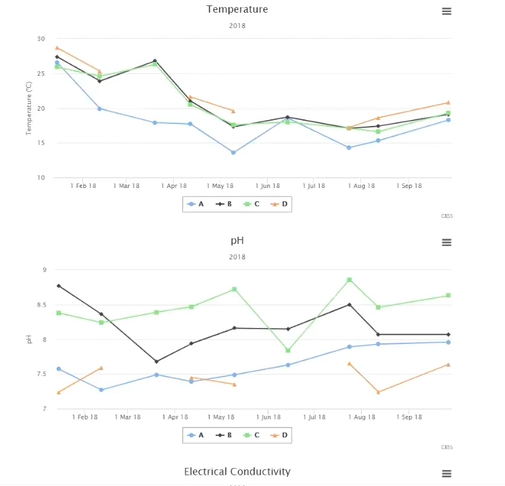 Leguaan SaaS Benefits
Simplified Data Interpretation: Converts complex water monitoring data into easy-to-understand, interactive graphs and reports, helping users make informed decisions quickly.

Real-Time Data Accessibility: Offers online access to water monitoring results, allowing users to view and share data from anywhere, at any time, ensuring timely decision-making.

Cost and Time Efficiency: Automates the data processing and reporting tasks, saving clients significant time and reducing the need for manual data handling and interpretation.

Improved Compliance and Governance: Helps organizations meet regulatory requirements by providing accurate, organized data that can be easily shared with authorities and stakeholders.
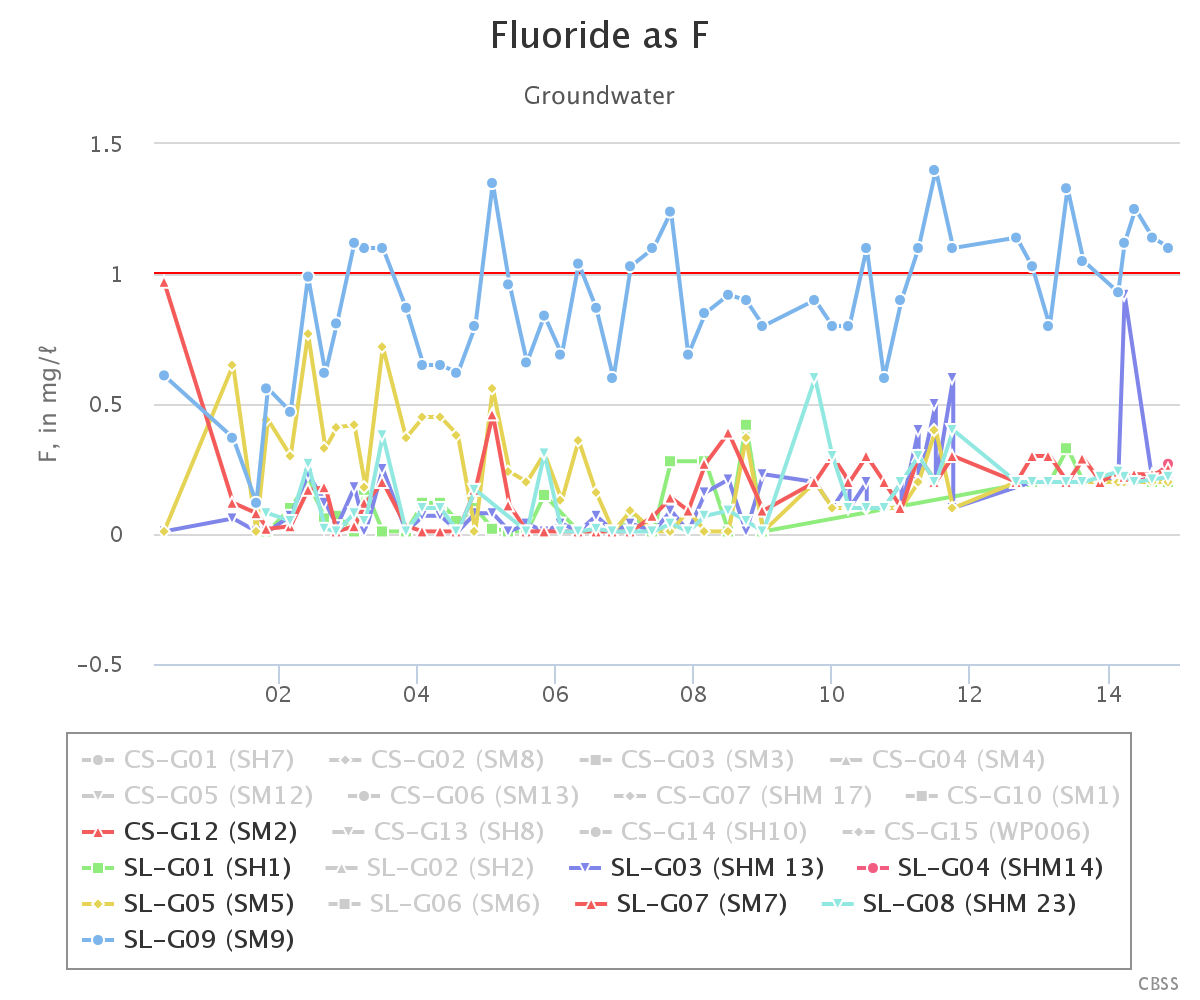 Pricing & Sign-Up Options - Leguaan
We offer it as different types of subscription packages, giving you the flexibility to choose one that will meet your specific needs. These are just guideline prices, contact us for a bespoke quotation:
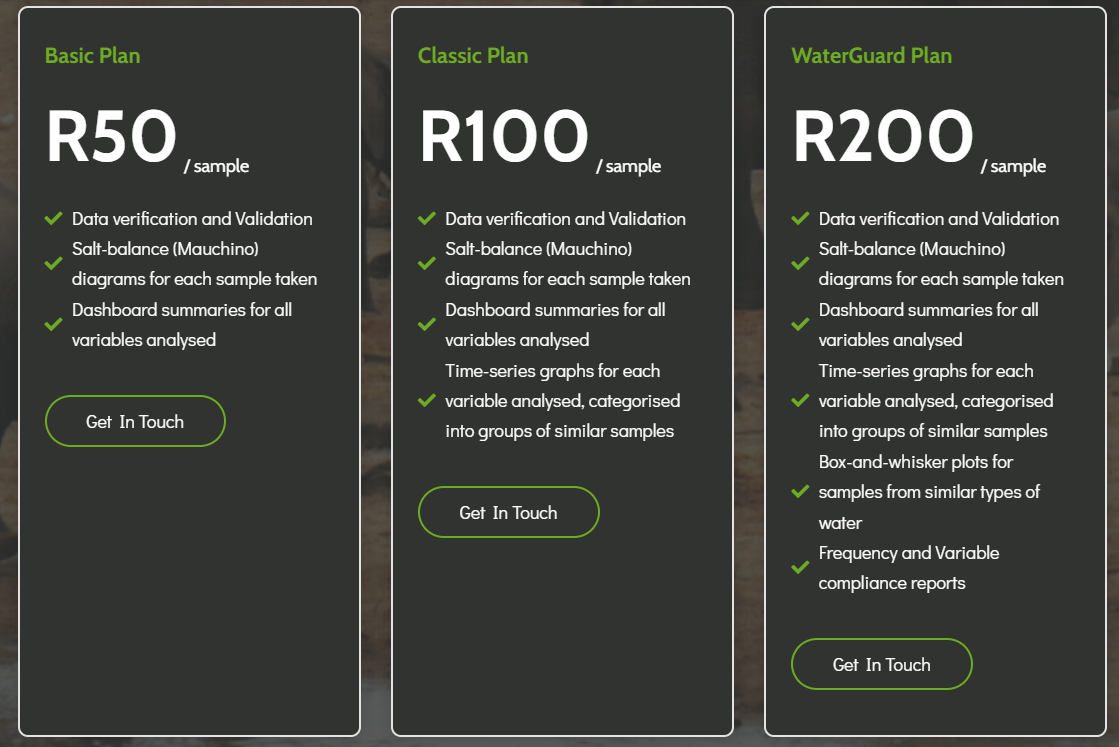 WaterMonster App
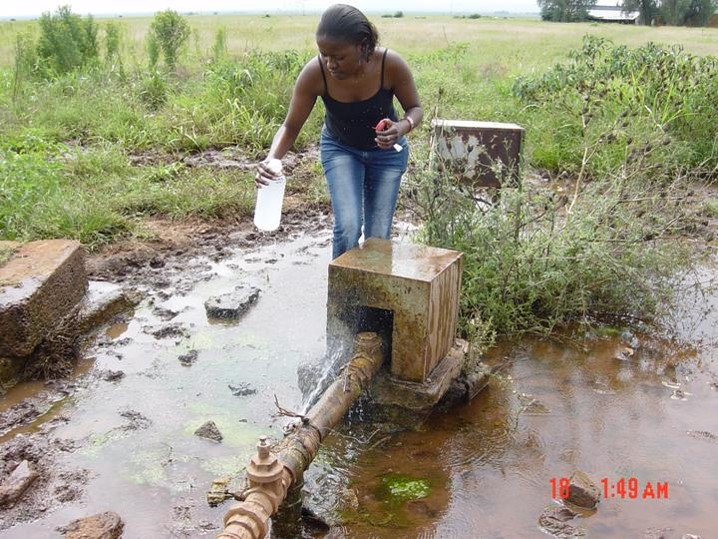 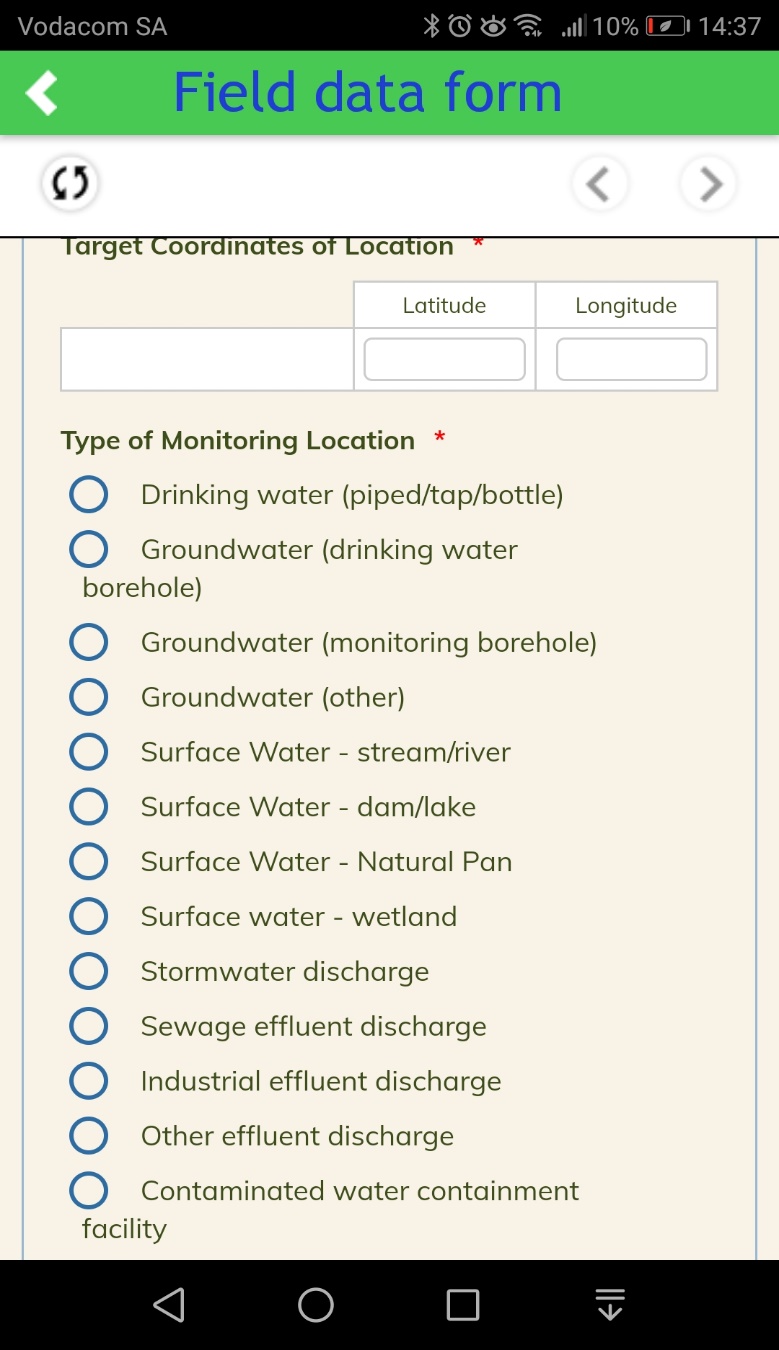 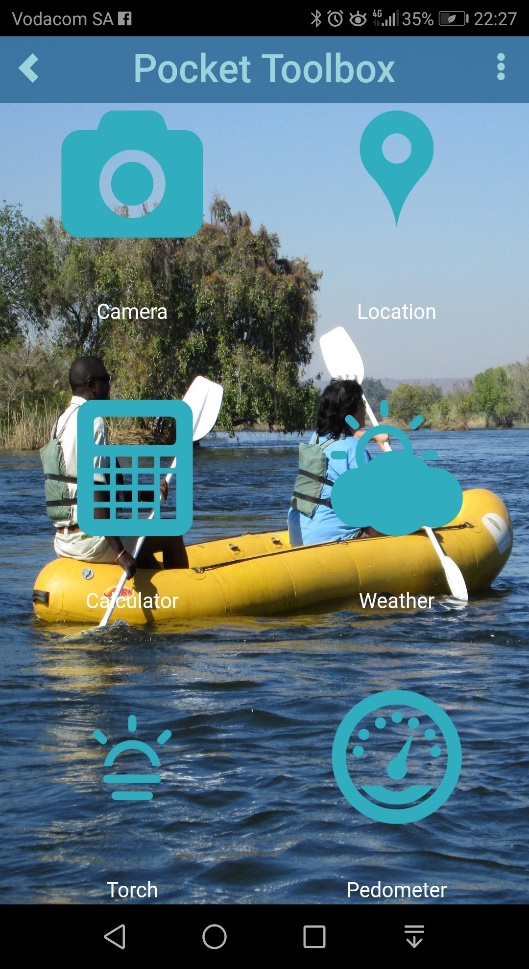 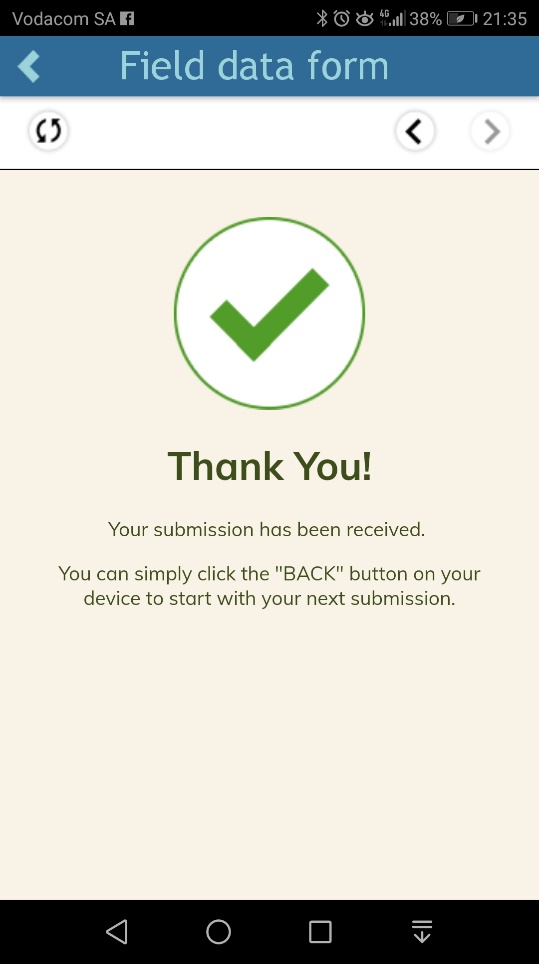 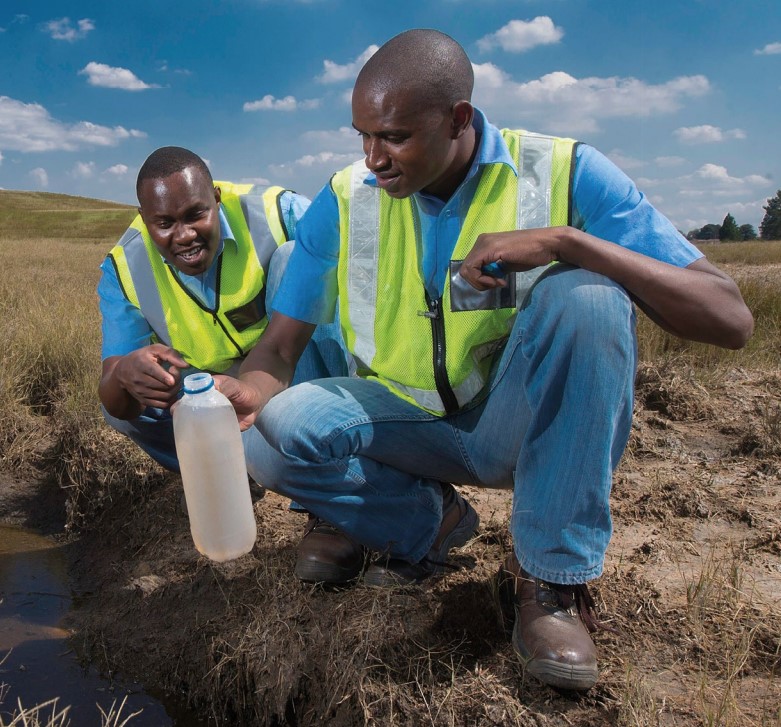 WaterMonster App Benefits
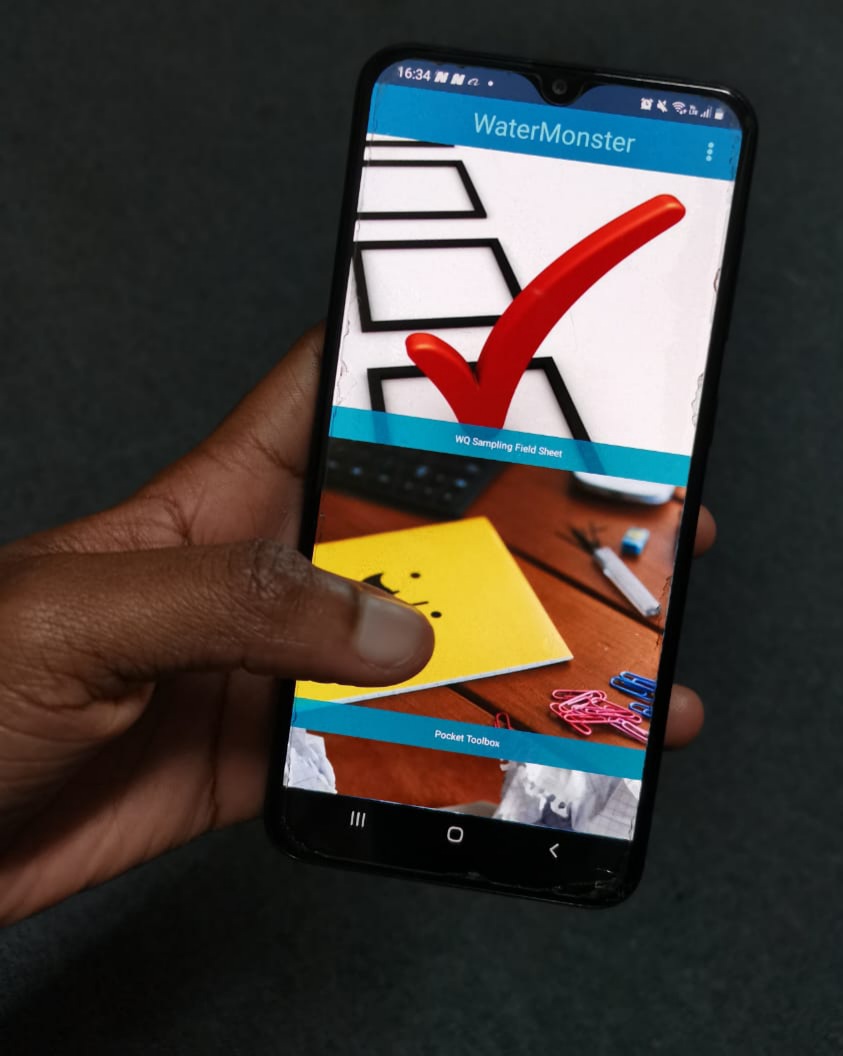 Digital Field Data Capture: Enables real-time digital data collection directly from the field, reducing errors and ensuring immediate access to accurate water monitoring data.

Geolocation and Photographic Records: Automatically captures the exact monitoring location and allows users to upload photos, providing comprehensive field data for better analysis.

Instant Data Availability: Field data is immediately available in digital form and can be accessed via email, speeding up the reporting process and enabling faster decision-making.

User-Friendly Interface: Designed for easy use, even in challenging field conditions, making it accessible to a wide range of users, from technicians to environmental professionals.
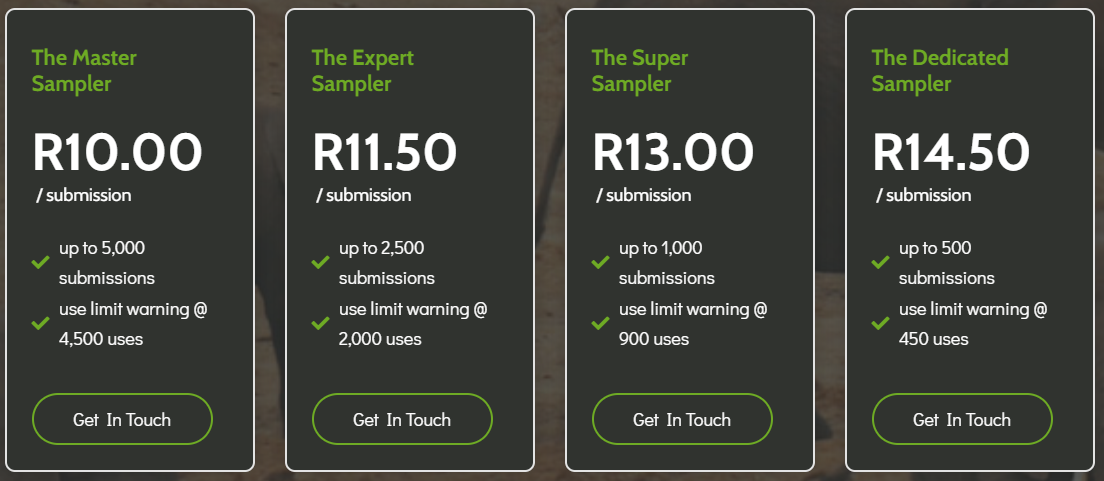 Pricing & Sign-Up Options - WaterMonster
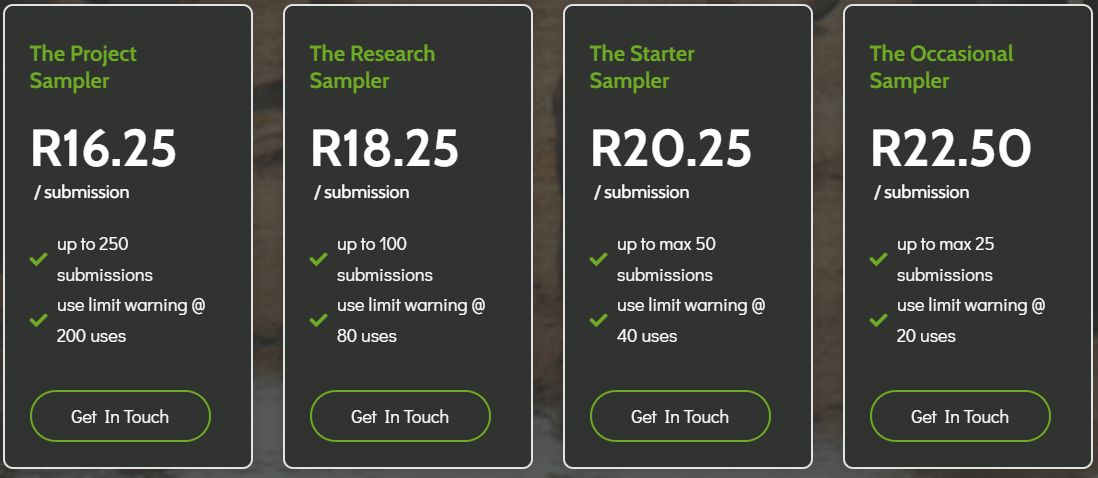 Have a look at our flexible packages, which depend on the number of times you use our App to collect your field data
Market Research
With the support of WADER and the WRC, we successfully conducted a comprehensive Business Model Analysis and developed a strategic plan that revealed significant growth potential. Conducted by Bosch Capital.
Target Audience Definition
Key Financial drivers of the business
Monitoring and Analytics
Market Analysis Study
High-level financial model
Reporting and Analysis
Implementation of Tactics
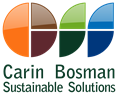 Goals
01
02
03
04
Expand App Availability
Create employment Opportunities
Increase Client adoption
User engagement & training
Acquire 10 new clients for Leguaan SaaS and WaterMonster App within the next 12 months.
Launch the WaterMonster App on Apple’s App Store by the end of  2024.
Conduct training workshops (both online and in-person) for WaterMonster App users to increase engagement.
Generate at least 10 new employment opportunities within the next 18 months through expansion and product development.
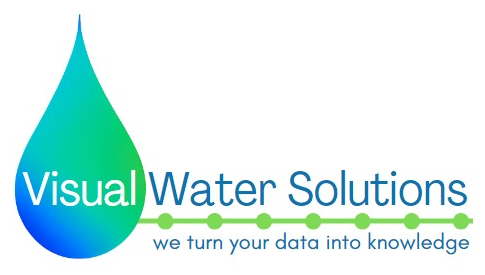 Our plans
01
02
03
04
Technical Team & Operational Support
Refining the WaterMonster App
Legal and Compliance
Intellectual Property, IP
Marketing & Sales
Cover legal fees for compliance with new markets and contracts with clients or partners.
Ensure ongoing customer support, technical troubleshooting, and training programs are in place as you scale to more clients.
Add new features like real-time analytics, more detailed field data integration (e.g., QR code scanning), and enhanced user interfaces.
Targeted campaigns to reach new customers, particularly local governments, environmental consultancies, and industrial sectors.
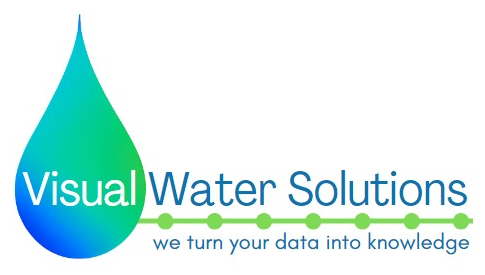 Non-monetary Assistance
01
02
03
04
Partnership with Local Government & Corporations
Technical & Product Development Support
Access to Network and Market Connections
Marketing & PR Support
Access to additional technical expertise, such as software developers or data scientists, to further enhance product features, improve user interfaces, and add functionalities.
Assistance in raising awareness of our services through media coverage, PR campaigns, to help position WaterMonster and Leguaan as market leaders in water governance solutions.
Partnerships with municipalities, environmental agencies, and industrial companies to expand pilot programs and increase adoption of our services in water governance.
Collaborate with key decision-makers and industry leaders in the environmental and water sectors who can help open doors to new opportunities and clients.
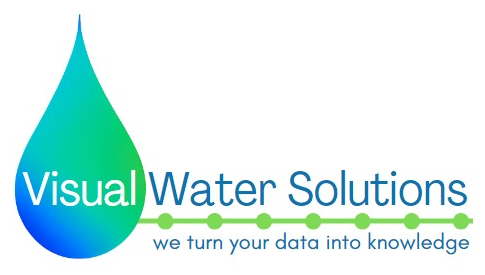 Our Competitors
Our Competitive Edge
Custom-built for Local Conditions
AquAffirm
Focused on portable water testing and digitization, this company provides devices for real-time data collection and analysis
Unlike Aquatic Informatics and Xylem, which offer global solutions that may not account for the specific challenges faced in Southern Africa
User-friendly, No expertise needed
Aquatic Informatics (HydroBase)
A provider of water data management software with tools for collecting, analyzing and reporting on water monitoring data.
allows clients to turn complex water data into meaningful, interactive reports with minimal user effort.
Cost-effective
Xylem
This makes our services more accessible to medium-sized municipalities, local water agencies, and mining operations.
A global water technology company that provides digital solutions for water and environmental monitoring.
Our Valued Clients & Partners
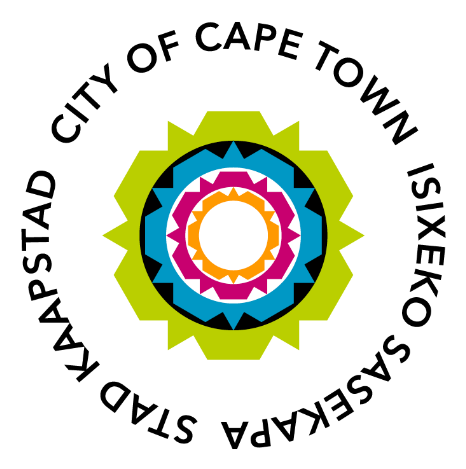 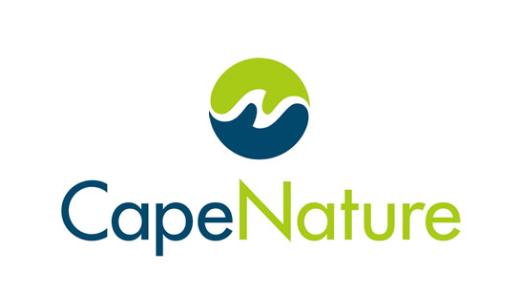 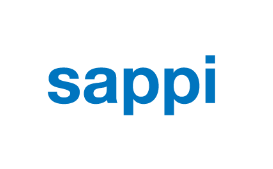 Accolades
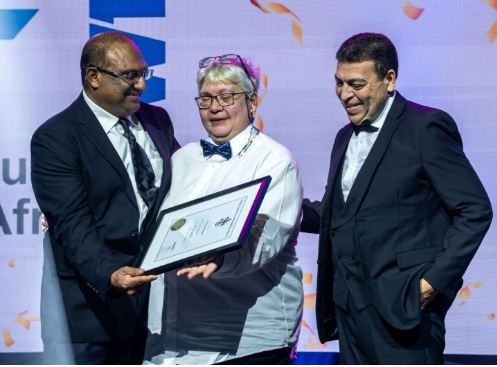 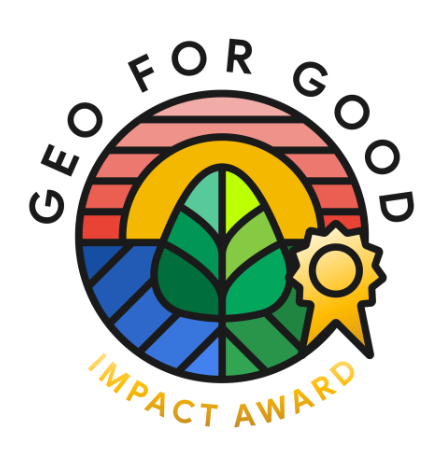 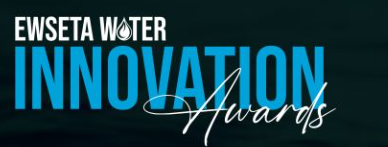 Nonhlanhla Mhlongo
Aaron Loeb
Top 10 EWSETA Water Awards 2022
Prestigious WISA Senior Fellow Award 2024
Geo for Good  Impact Award 2023
Miki Eff
Our Team
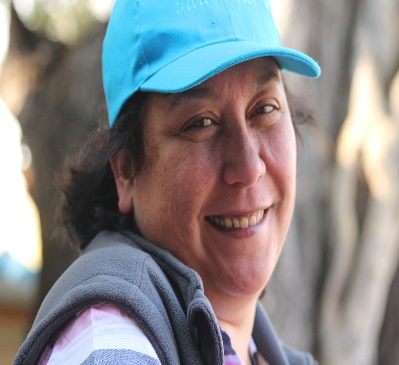 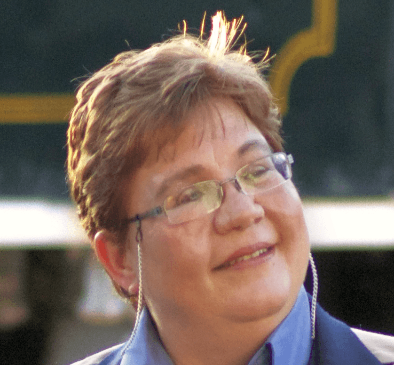 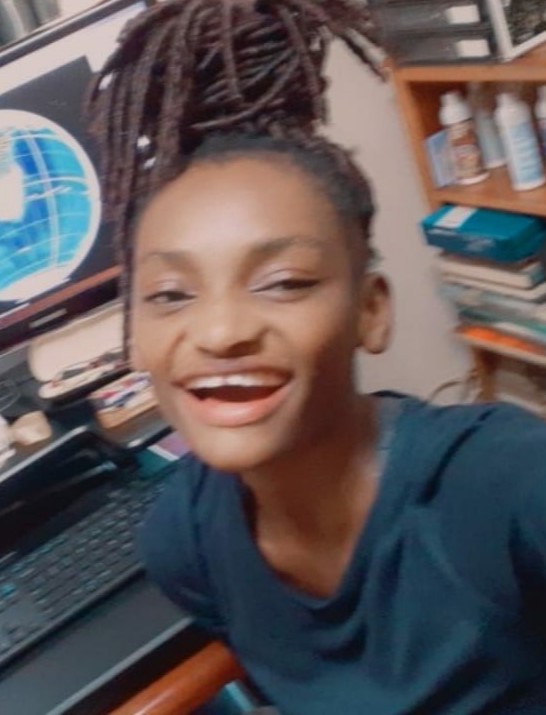 Miki Eff
Carin Bosman
Digital Solutions Specialist
Founder & Director
Database Solutions Designer, CBSS
Digital Environmental Solutions Specialist
Originally from Hawaii
Aaron Loeb
Founder & Director, CBSS
Environmental- and Water Governance and Water Chemistry Specialist
South African born and raised
30+ years in the water sector
Nonhlanhla Mhlongo
Research Assistant & Date Capturer
A dynamic innovator, passionate about driving sustainable solutions to environmental challenges.
Call-to-Action
Do YOU want better water governance??
…then collaborate with us to turn water 
      monitoring data into accessible, visual knowledge and wisdom, using the tools of the 4th Industrial Revolution..
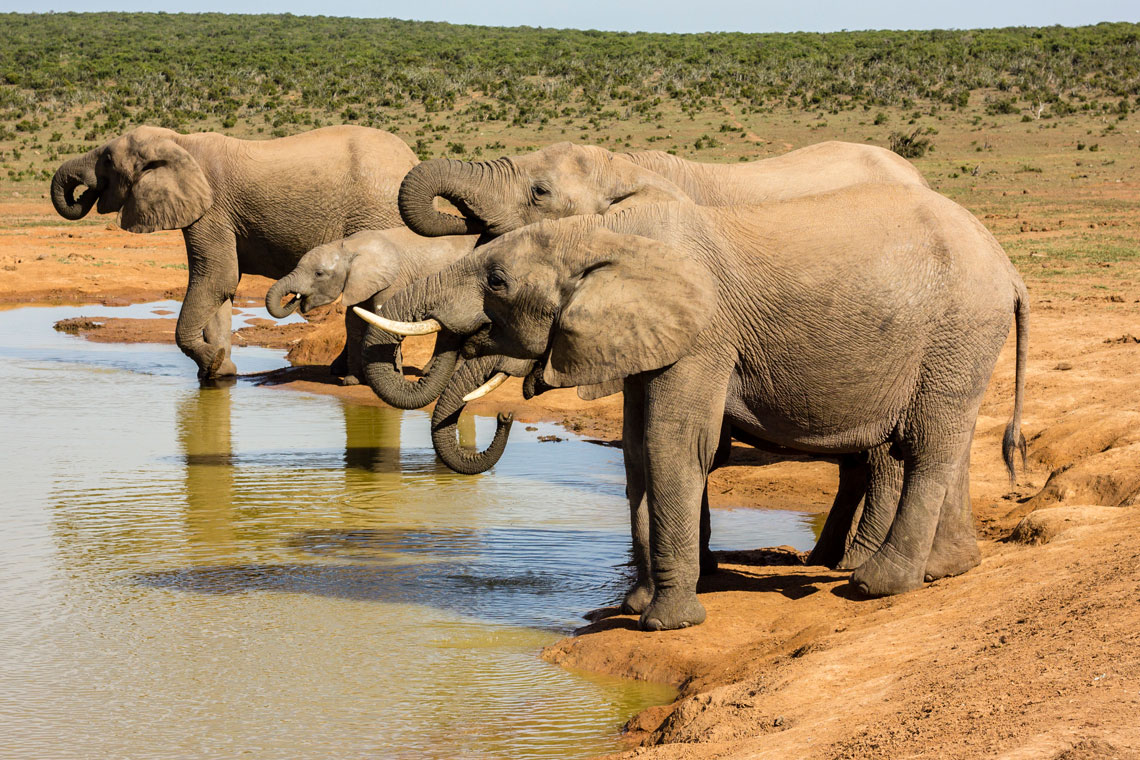 THANK TOU
Contact us @
+27 76 858 3718
carin@cbss.co.za
www.cbss.co.za
215a Blake Street, Riviera, Pretoria,